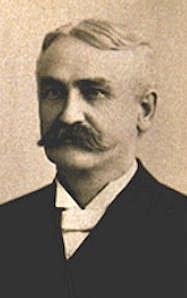 Yield not to Temptation
Words 
and 
Music
Composed 
by
Horatio Richard Palmer
1868
1834-1907
[Speaker Notes: Music instruction from father & aunt, studied NYC, Berlin, Germany, and Florence, Italy.  In 1857, head of music dept at Rushford Academy in New York, and served as music director at the Rushford Baptist Church.  After the Civil War, he moved to Chicago, IL, edited a monthly wrote various books, and conducted music festivals with great success. One day, while Palmer was working on the dry subject of music theory, the idea for this hymn came to him in a flash, so he laid aside the theoretical work and hurriedly penned both the words and the melody as fast as he could write.  Later he submitted them to a friend for criticism, and some changes were made in the third stanza.]
Yield not to Temptation by Horatio Palmer 1868
We must fight to overcome fleshly desires

Yield not to temptation, for yielding is sin; 
(James 1:13-16; Rom. 6:16)
Each victory will help you some other to win;
(1 Cor. 10:13; Matt. 4:1-11)
Fight manfully onward, dark passions subdue,
(1 Peter 2:11; Gal. 5:24)
Look ever to Jesus, He’ll carry you through.
Yield not to Temptation by Horatio Palmer 1868
2. We must not use God’s name in vain

Shun evil companions, bad language disdain,
(1 Cor. 15:33; Psalm 1:1-2; Eph. 4:29)
God’s name hold in reverence, nor take it in vain;
(Ps. 89:7; Mal. 1:6; Matt. 5:34)
Be thoughtful and earnest, kindhearted and true,
(Eph. 4:31-32; Acts 17:11)
Look ever to Jesus, He’ll carry you through.
Yield not to Temptation by Horatio Palmer 1868
3. We look to our Savior for strength to overcome

To him that o’ercometh, God giveth a crown;
(James 1:12; Revelation 2:10)
Through faith we shall conquer, though often cast down;
(1 John 5:4; 2 Corinthians 4:7-11)
He who is our Savior our strength will renew;
(Eph. 6:10ff; 2 Timothy 2:1; 4:17)
Look ever to Jesus, He’ll carry you through.
(1 Tim. 2:5; 1 John 2:1-2; Hebrews 4:14-16)
[Speaker Notes: Some object to the phrase “Ask the Savior to help you,” apparently because they believe that it is wrong to pray to Jesus, and I have actually heard people sing instead, “Ask the Father to help you.”  However, whatever one’s position on praying to Jesus is, I would think that we can simply understand the idea of asking the Savior to help us as calling upon Him in the song to be our Mediator when we pray to the Father.]
Yield not to Temptation by Horatio Palmer 1868
Chorus:
Ask the Savior to help you
Comfort, strengthen and keep you 
(2 Thessalonians 2:16-17)
He is willing to aid you
He will carry you through 
(Hebrews 2:14-18)
[Speaker Notes: Some object to the phrase “Ask the Savior to help you,” apparently because they believe that it is wrong to pray to Jesus, and I have actually heard people sing instead, “Ask the Father to help you.”  However, whatever one’s position on praying to Jesus is, I would think that we can simply understand the idea of asking the Savior to help us as calling upon Him in the song to be our Mediator when we pray to the Father.]